স্বাগতম
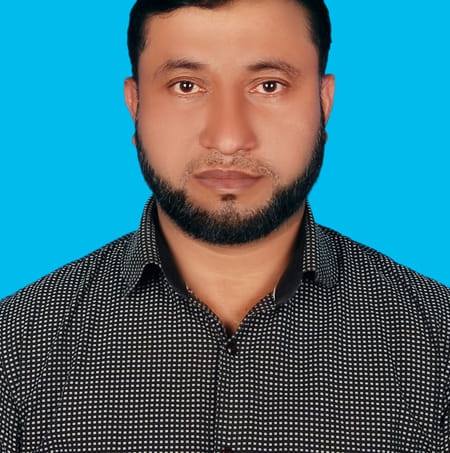 Aveyj Kvjvg AvRv` iæ‡ej,
সহকারী শিক্ষক
knx` AvjvDwÏb D”P we`¨vjq, wgR©vcyi, cvKzw›`qv, wK‡kviMÄ|
পাঠ পরিচিতি
বিষয় – বিজ্ঞান 
শ্রেণী – ৮ম
অধ্যায়  -  ৪র্থ 
পাঠ  - ১ – ৩ 
সময়  -  ৫০ মিনিট
ছবিতে কি দেখতে পাচ্ছ ?
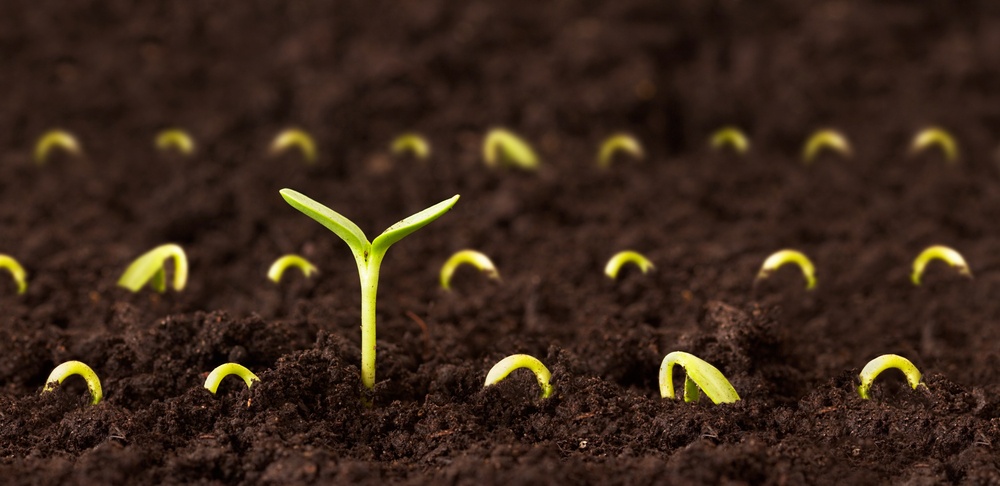 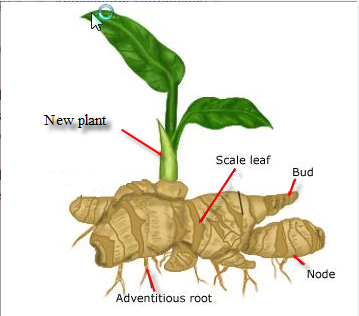 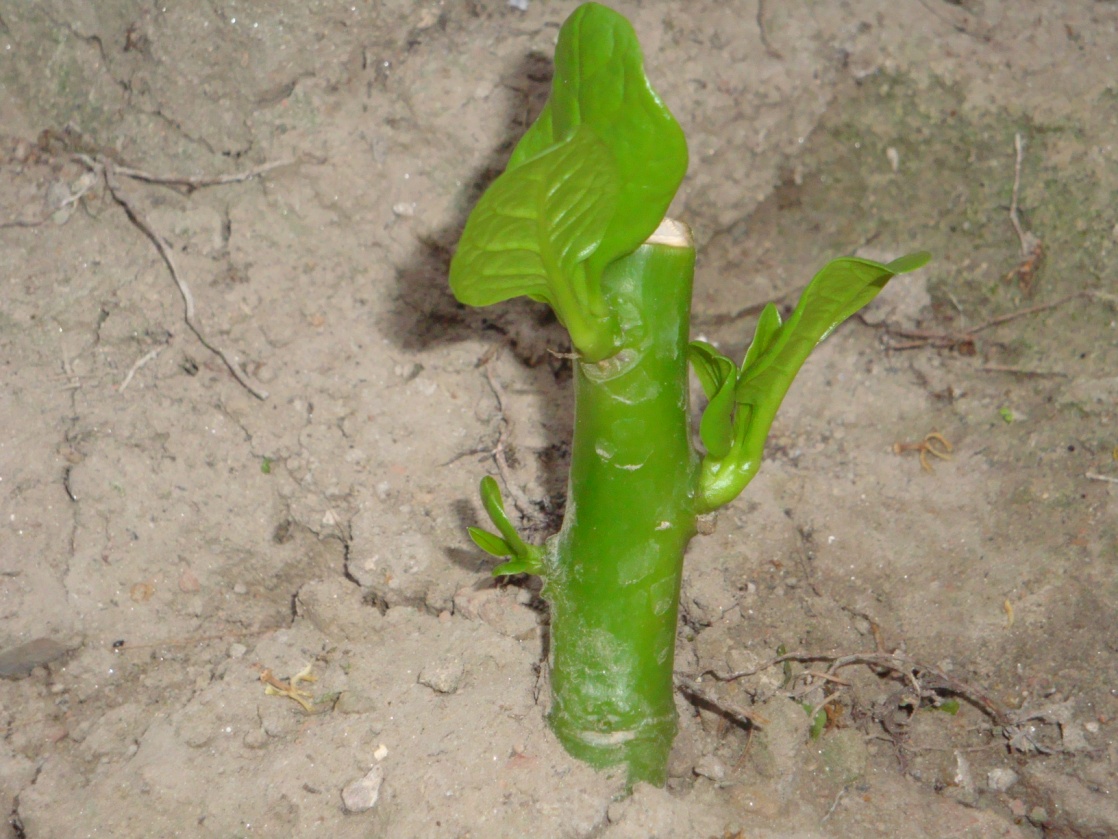 আজকের পাঠ
উদ্ভিদের প্রজনন
এই পাঠ শেষে শিক্ষার্থীরা -
প্রজনন কি বলতে পারবে । 
প্রজননের প্রকারভেদ করতে পারবে । 
অযৌন প্রজননের সংগা দিতে পারবে । 
বিভিন্ন ধরনের অযৌন প্রজননের নাম উদাহরণসহ বলতে পারবে ।
কাটিং ও কলম সম্পর্কে জানতে পারবে ।
প্রজনন
যে জটিল প্রক্রিয়ায় জীব তার প্রতিরূপ বা বংশধর সৃষ্টি করে তাকে প্রজনন বলে ।
প্রজননের প্রকারভেদ
প্রজনন প্রধানত ২ প্রকার
অযৌন প্রজনন
যৌন প্রজনন
অযৌন প্রজনন
যে প্রজনন প্রক্রিয়ায় যৌন কোষ সৃষ্টি ও দুটো কোষের মিলন ছাড়াই সম্পন্ন হয় তাই অযৌন জনন । 
অযৌন প্রজনন দুই ধরনের । 
যথা – স্পোর উৎপাদন ও অঙ্গজ প্রজনন ।
নিচের ছবিগুলো দেখ
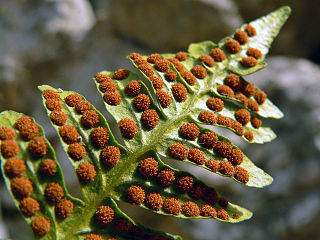 অনুবীজ থলী
অঙ্গজ প্রজনন
দেহের অংশ খন্ডিত হয়ে বা কোনো প্রত্যঙ্গ রূপান্তরিত হয়ে যে প্রজনন ঘটে তাকে অঙ্গজ প্রজনন বলে । 
অঙ্গজ প্রজনন দুই ধরনের –
প্রাকৃতিক অঙ্গজ প্রজনন
কৃত্রিম অঙ্গজ প্রজনন
প্রাকৃতিক অঙ্গজ প্রজনন
দেহের খন্ডায়ন -
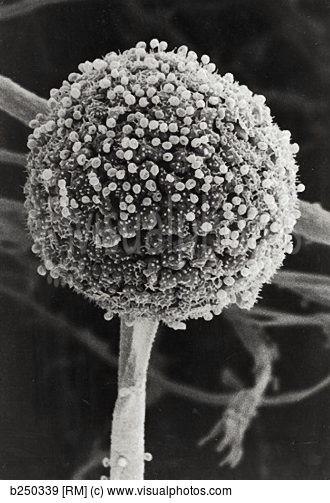 মিউকর
মূলের মাধ্যমে -
মিষ্টি আলু
ডালিয়া
রূপান্তরিত কান্ডের মাধ্যমে -
টিউবার
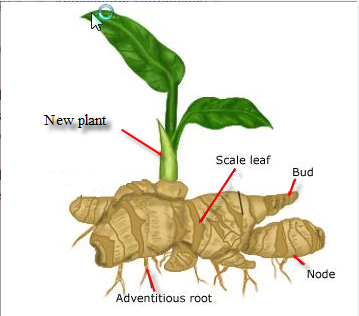 রাইজোম
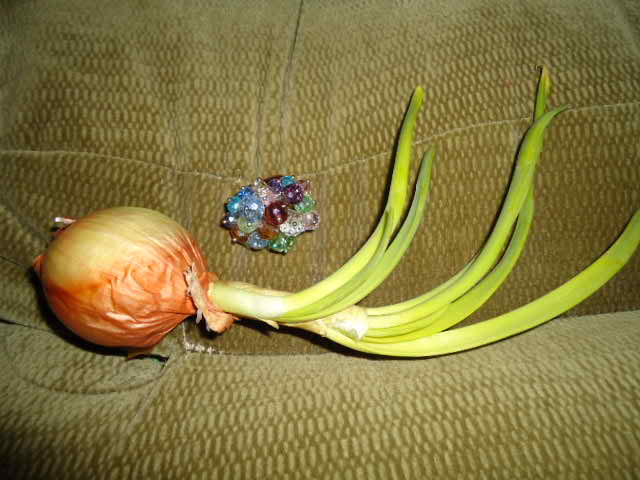 কন্দ
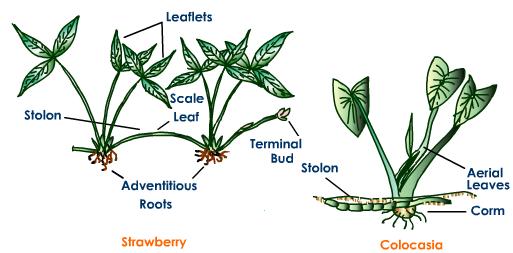 স্টোলন
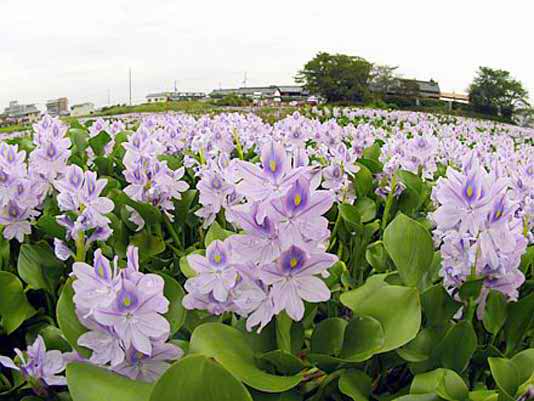 অফসেট
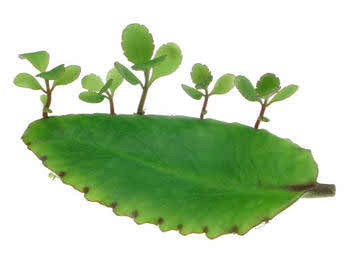 পাতার মাধ্যমে
কৃত্রিম অঙ্গজ প্রজনন
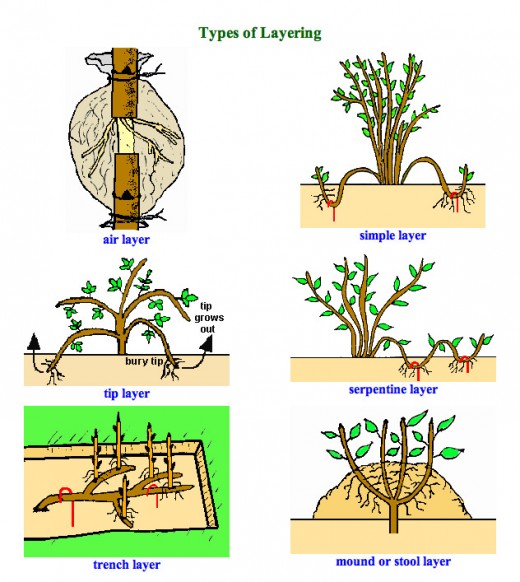 কাটিং
কলম
এবার নিচের প্রশ্নগুলোর উত্তর দাও
প্রজনন কাকে বলে ? 
প্রজনন কত প্রকার ? 
অযৌন প্রজননের সংগা দাও । 
বিভিন্ন ধরনের অঙ্গজ প্রজননের উদাহরণসহ নাম বল । 
কাটিং কি ?
কলম কি ?
বাড়ির কাজ
তোমার আশেপাশে থাকা উদ্ভিদ গুলোতে কোন ধরনের প্রজনন ঘটে তার একটি তালিকা তৈরী করে আনবে ।
ধন্যবাদ